Caltrain Modernization Program
CA Passenger Rail Summit
April 29, 2015
Caltrain System Today
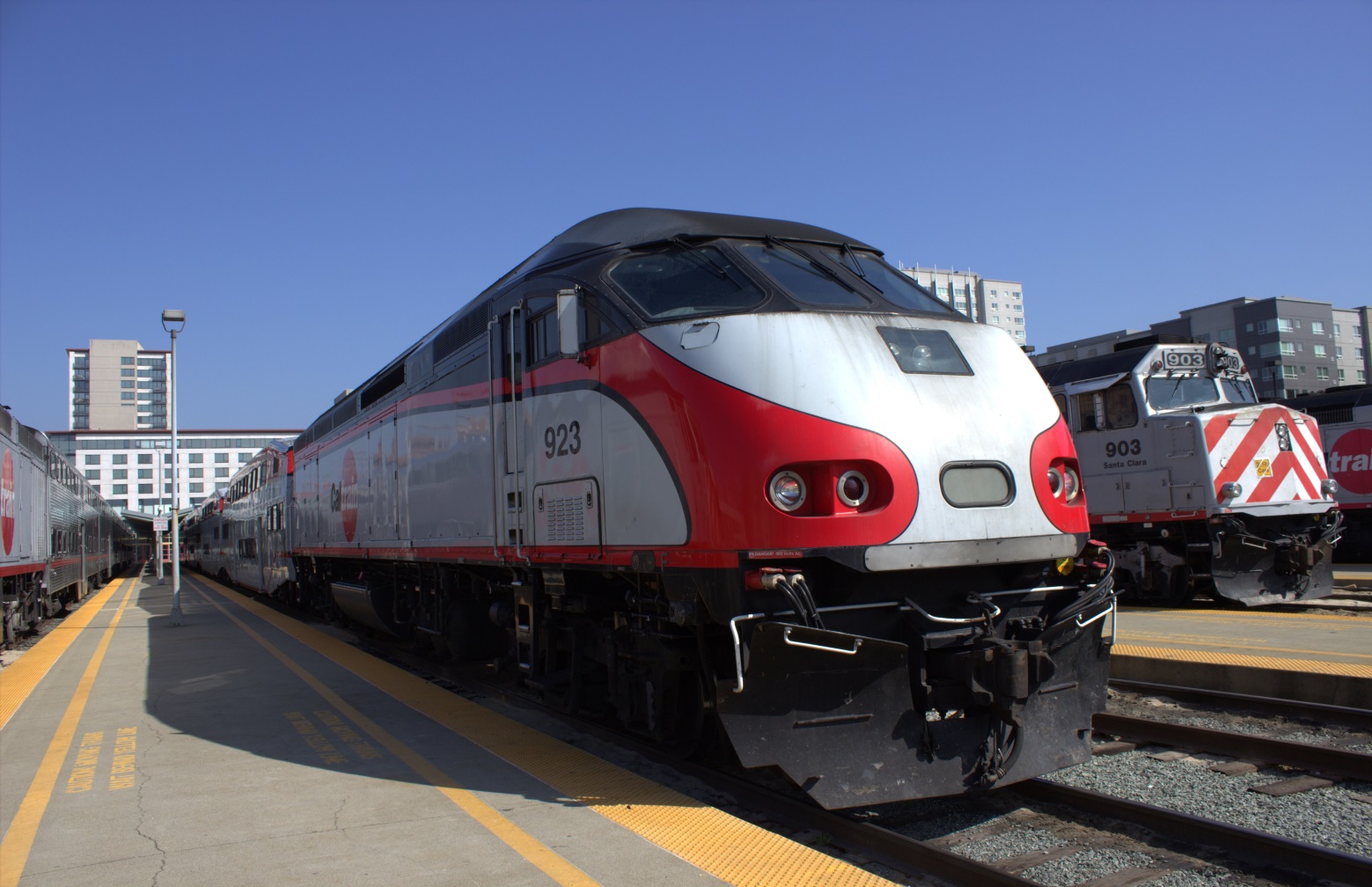 1
About Caltrain
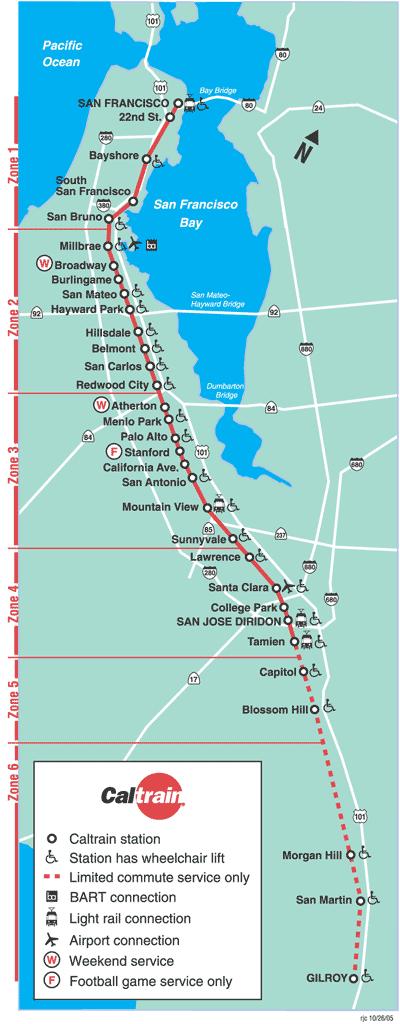 Diesel commuter rail system

SF to SJ area

77 mile corridor, 32 stations


Ridership Today: ~ 61,000+ weekday

Projected 2040 Ridership: ~100,000+ weekday

Tenants: ACE, CC, Amtrak, freight
2
Over Capacity
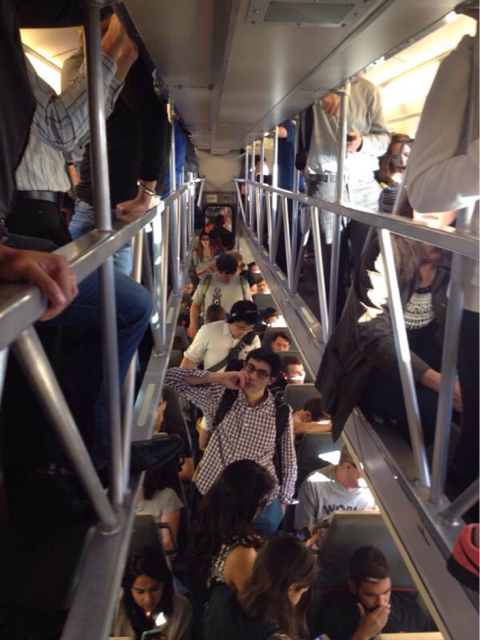 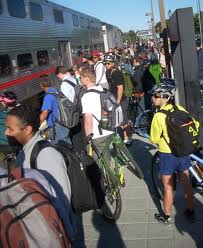 Note: February 2014 counts (lower ridership season)
3
Caltrain Modernization
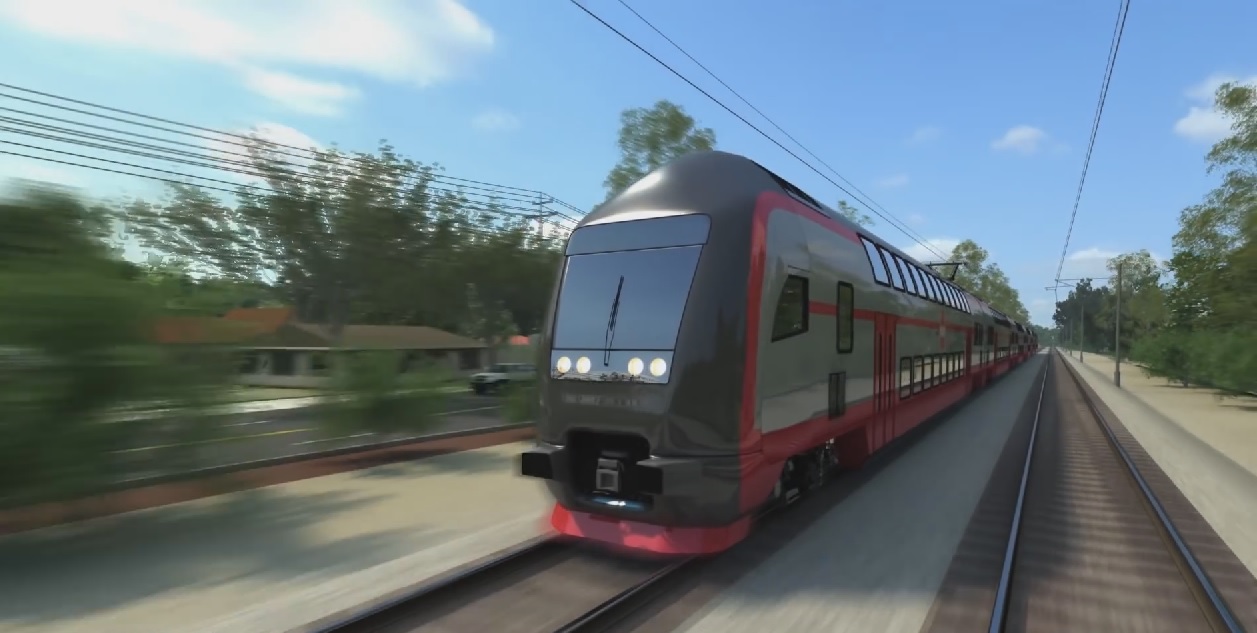 4
Caltrain Modernization Program
Early Investment Program
Advanced Signal System: CBOSS PTC (2015)
Peninsula Corridor Electrification Project (2020)

Caltrain/HSR Blended System
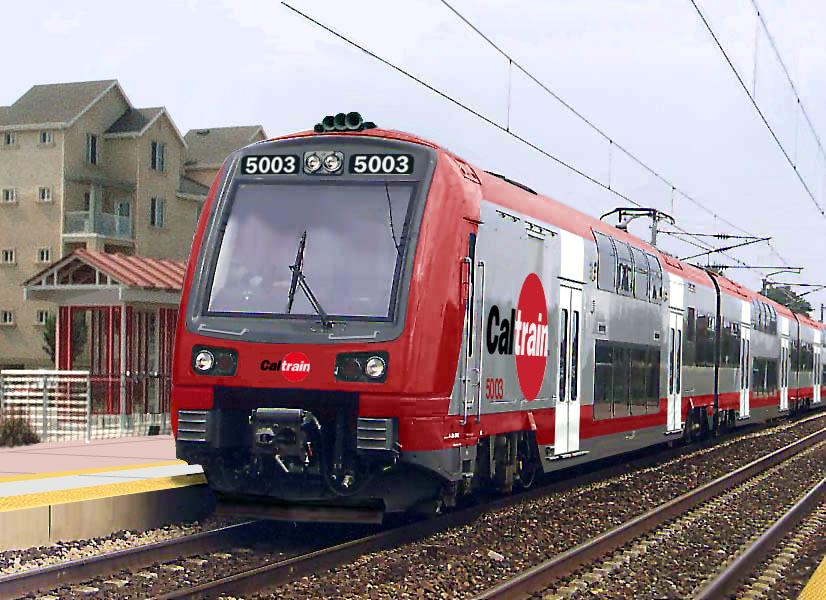 5
Peninsula Corridor Electrification Program
7
Key Regional Benefits (2040)
Note: 2013 BAC Report, generates $2.5B economic activity and 9,600 jobs
8
Key PCEP Milestones
2008 35% Design

2009 FONSI

2012 9-Party Regional Funding Plan

2013 DB Contracting Method Selected

2014
RFQ and RFI complete

2015
EIR Certification
Update Funding Plan (cost update)
Issue RFPs

2016-2020 Design/Manufacture/Build/Test
9
Rail Integration
11
HSR / Caltrain Blended System
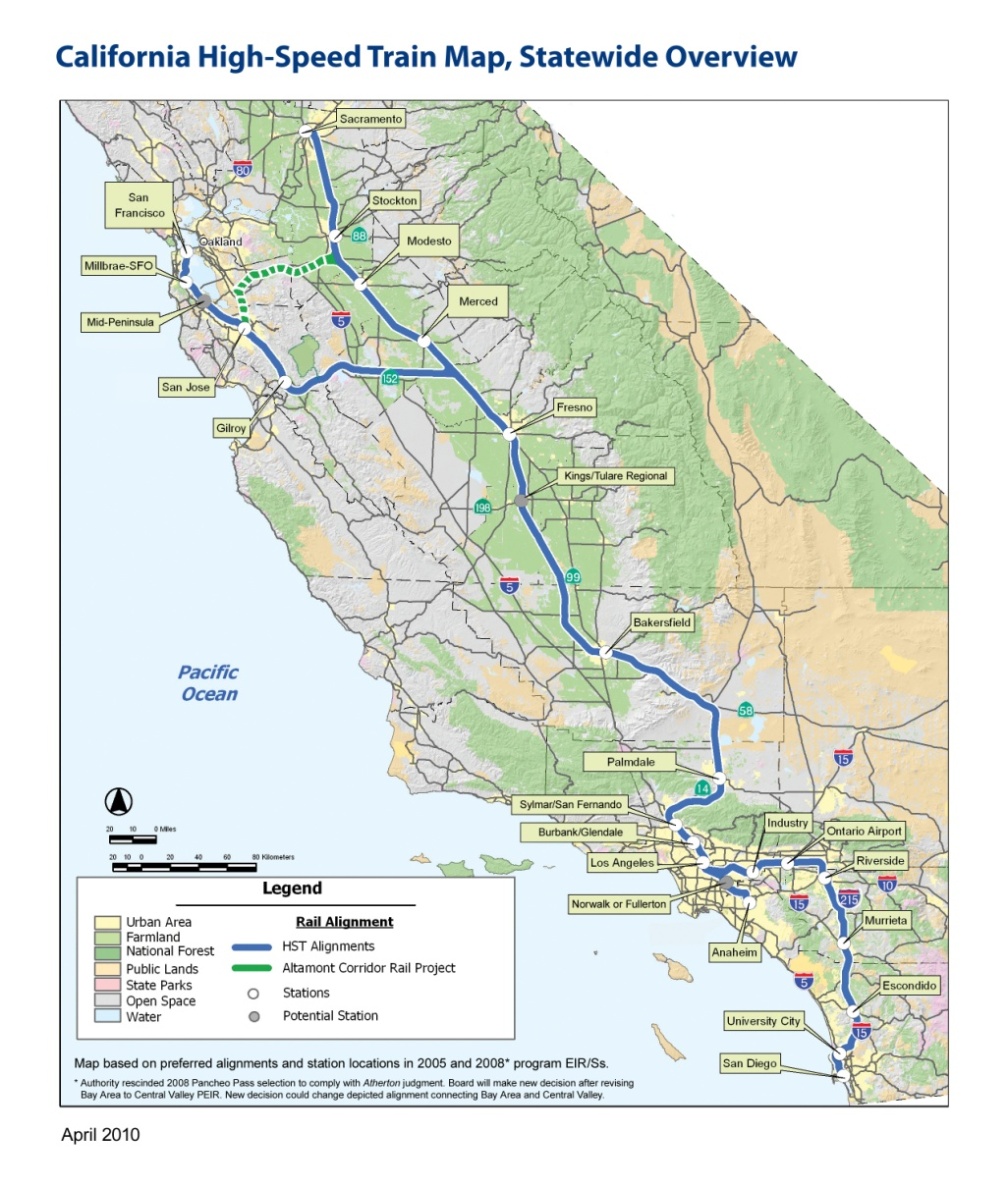 12
Future Incremental Investments
Additional Caltrain Improvements 

Longer Trains / Platforms
Level Boarding
Additional HSR Improvements

HSR Stations
Passing Tracks
Maintenance Facility
System Upgrades (110mph)
SF Downtown Extension 
(led by TJPA)
CalMod Program
CBOSS PTC 2015
Corridor Electrification 2020
State of Good Repair & Reliability / Capacity Improvements
Green – Caltrain lead; Orange– partner agency lead
15
Shared System (Tracks)
Sensitivity to community footprint
Share existing 2 track system (primarily) 
From 79 mph to 110 mph
10 slots peak hour one way
6 for Caltrain
4 for HSR (with passing tracks)
Trade-off (for community buy in)
Limit capacity (long term growth)
Limit flexibility / reliability
13
Shared System (Stations)
Dedicated or Shared Platforms
System Flexibility
Caltrain EMU Modification
Double sets of doors
One set of doors with traps
Trade-off (for system flexibility)
Seat loss
Operational challenges
Station footprints TBD
13
Food for Thought
Sharing / Integration
Is good
Prudent approach 
Maximize utility
Trade-offs
13
Questions
For more information and project updates 
website: www.caltrain.com/calmod
email: calmod@caltrain.com
16